Naam categorie
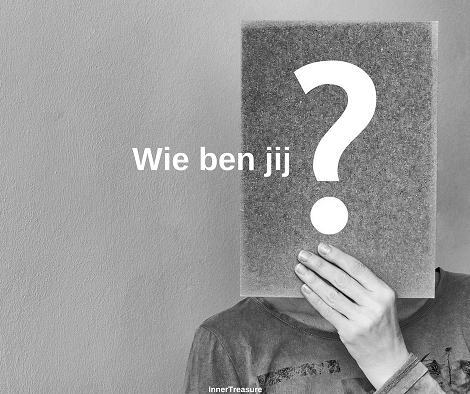 Naam persoon
Hier: JCI Afdeling
Kernwoord 1
Kernwoord 2
Kernwoord 3
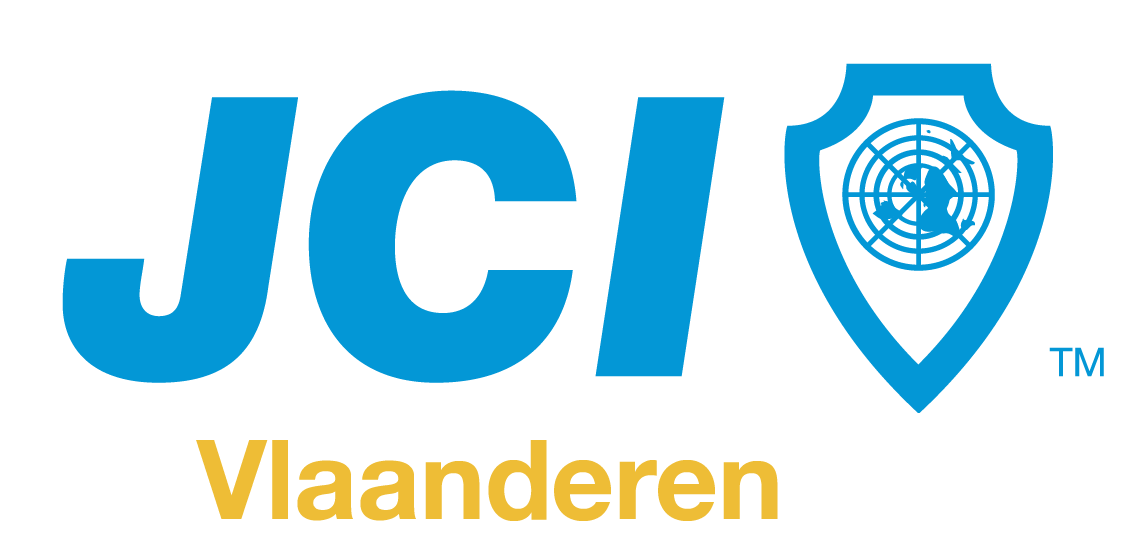 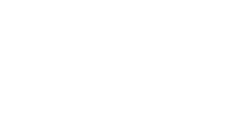